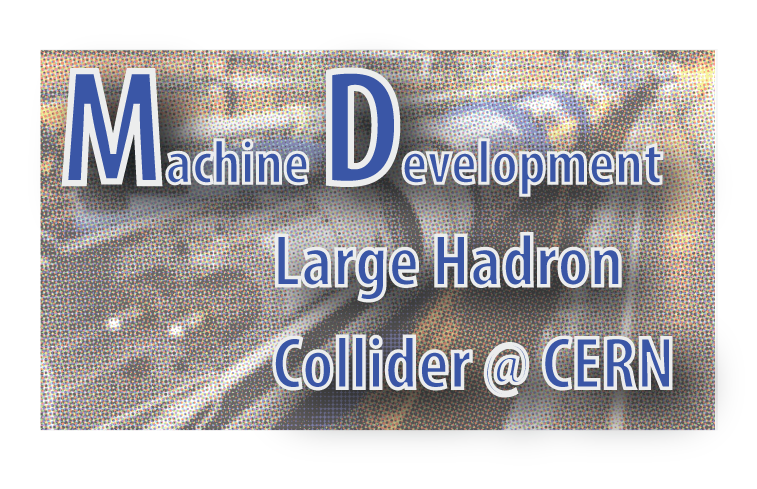 LHC MD block#3
Ralph Assmann, Giulia Papotti, Frank Zimmermann

on behalf of the marvellous MD teams

29 August 2011
MD highlights
b*=1 m
	- optics as good as for 1.5 m w/o any addt’l correction!
	- TCT’s aligned; center variation? ; loss maps & asyn. dump
	- high intensity, lifetime spike in squeeze, instability with beams separated, low lifetime in collision, losses locally confined 
longer bunches  at 3.5 TeV	
minimum separation for long-range beam-beam 
triplet aperture 
	- (much) larger than expected!
blow up of “single” bunches with transverse damper!
	- tool to get collimator loss maps in 5 minutes for the future
injection 25-ns beam with 48 bunches
	- fast beam loss due to vertical instability (e-cloud?)
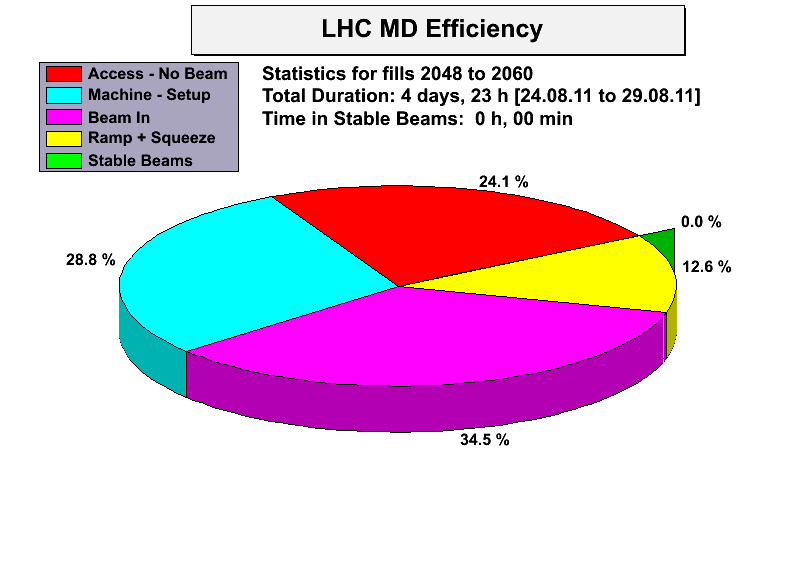 A. MacPherson
b*=1 m
“squeeze to 1m beta star without problems.”
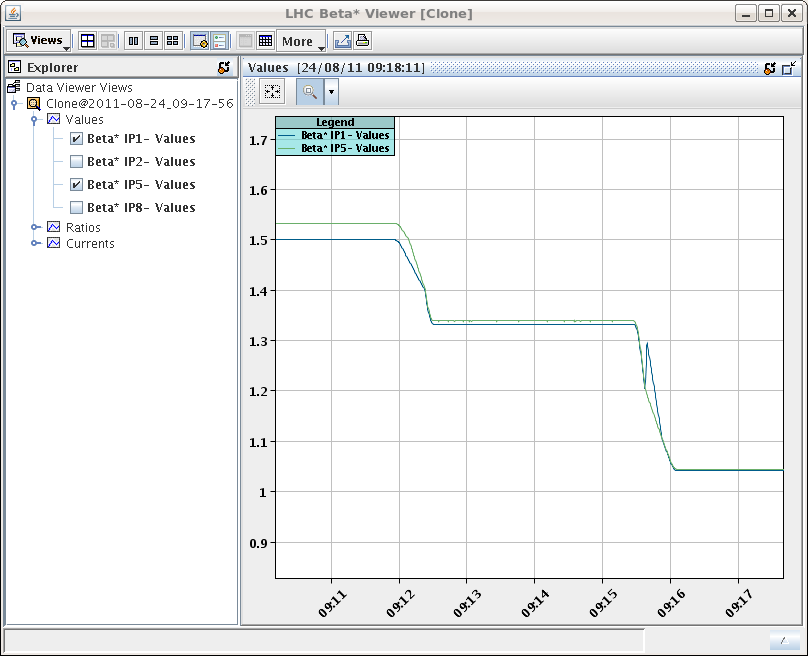 S. Redaelli et al
calibration for beta* curves not yet final
R. Tomas, R. Miyamoto. G. Vanbavinckhove
beam-1 beta beating at b*=1 m similar to b*=1.5 m
peak beta-beat of around 10%-15%
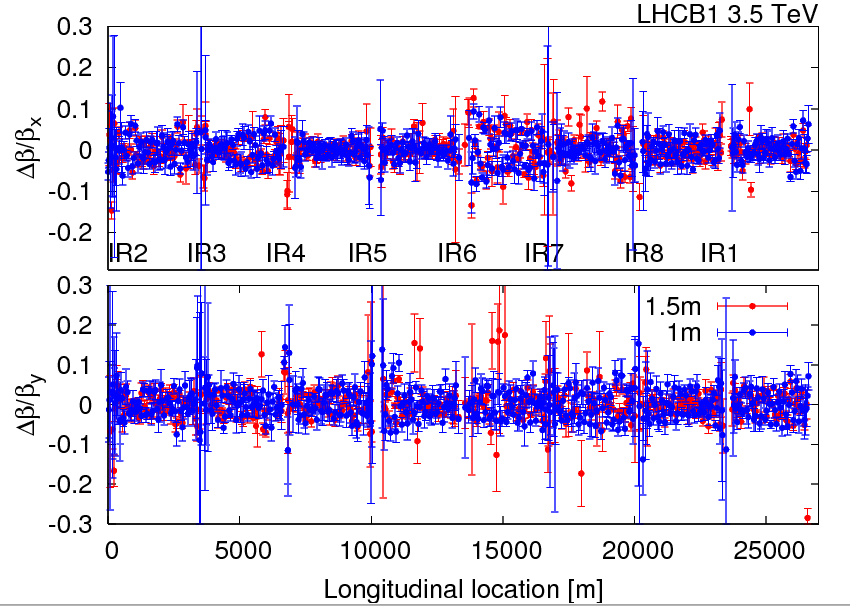 R. Tomas, R. Miyamoto. G. Vanbavinckhove
beam-2 beta beating at b*=1 m similar to b*=1.5 m
peak beta-beat of around 10%-15%
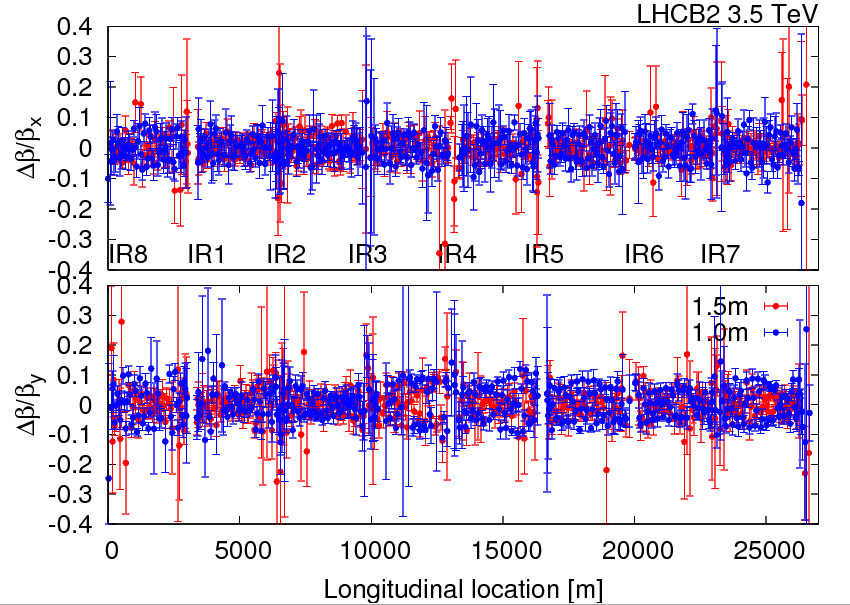 R. Tomas, R. Miyamoto. G. Vanbavinckhove
beam-1 normalized dispersion for b*= 1.5 m & 1 m comparable;
peak normalized dispersion beat of 0.04 m^(1/2); jump at IP5
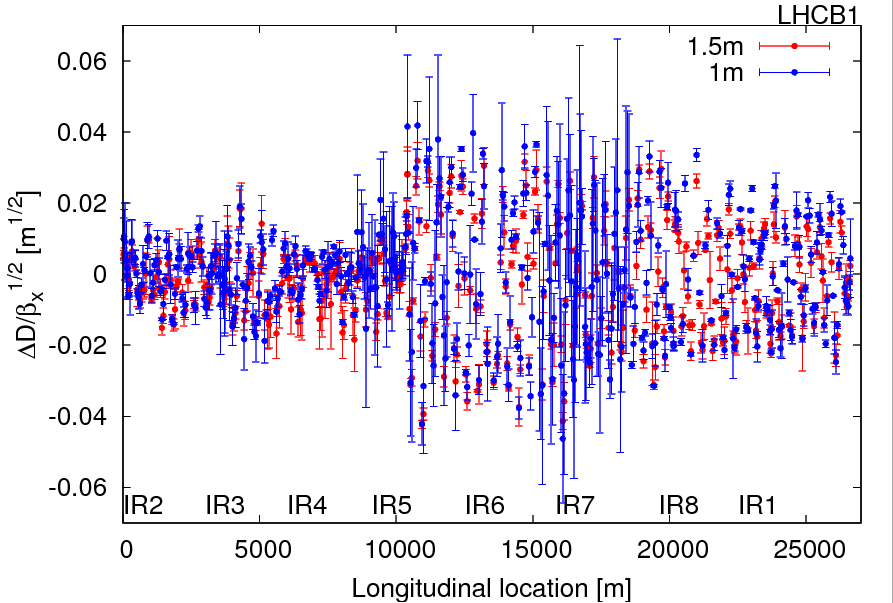 R. Tomas, R. Miyamoto. G. Vanbavinckhove
beam-2 vertical dispersion for b*= 1.5 m & 1 m comparable;
peak vertical dispersion beat of 20 cm; slightly larger at 1.5 m
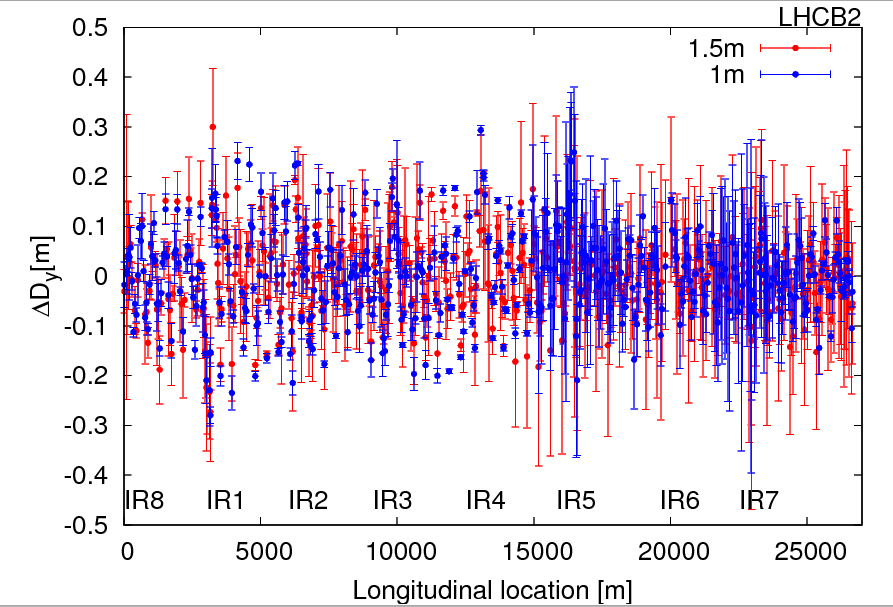 R. Tomas, R. Miyamoto. G. Vanbavinckhove
beam-2 chromatic beta-beat for b*=1 m (Montague function W): measurement and model agree
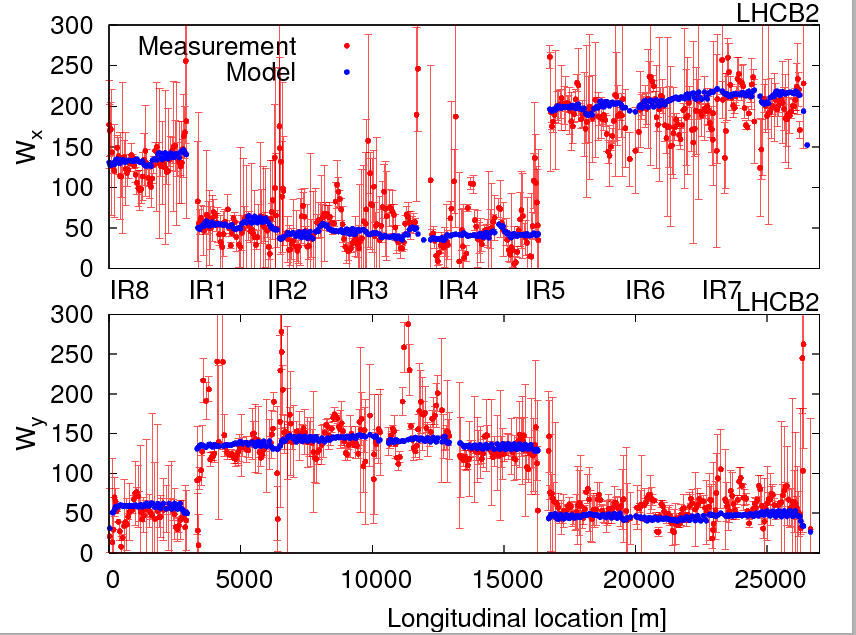 R. Tomas, R. Miyamoto. G. Vanbavinckhove
Beam-1 local coupling for b*= 1 m &1.5 m:  No clear jumps are observed (to be confirmed with segment-by-segment technique) → local coupling knobs are performing well
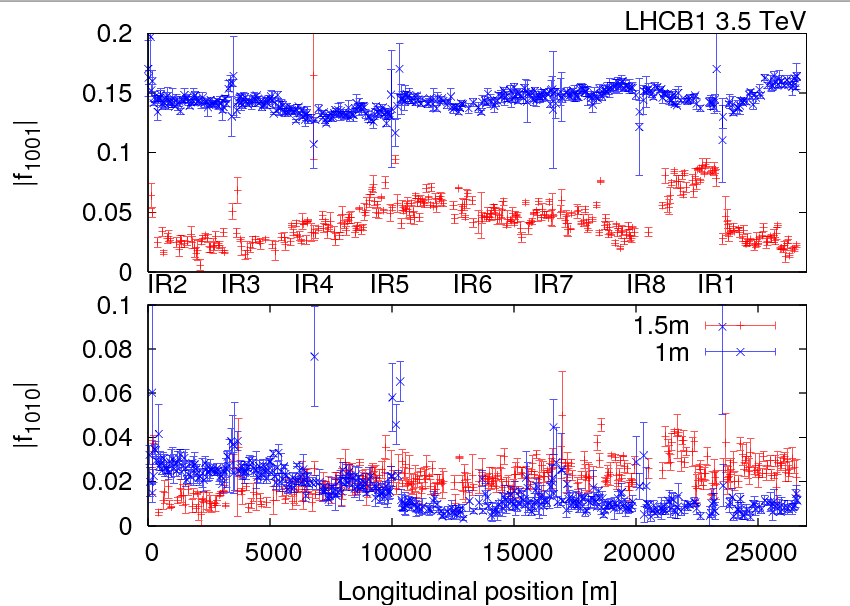 R. Tomas, R. Miyamoto. G. Vanbavinckhove, et al
b*=1 m
Optics corrections:No extra corrections; the corrections implemented at 1.5 m were kept constant (local and global corrections for beta-beat and coupling) until 1 m.  b* from K-modulation:Preliminary analysis indicated some important waist shift (?!), but after error propagation results are OK, e.g.
IP1   beta*  err[m]
B1H  1.20   0.20
B1V  1.05   0.13
B2H  1.14   0.10
B2V  1.17   0.18
P. Baudrenghien,
E. Shaposhnikova
T. Mastoridis, 
L. Ponce, et al
“long bunch length”
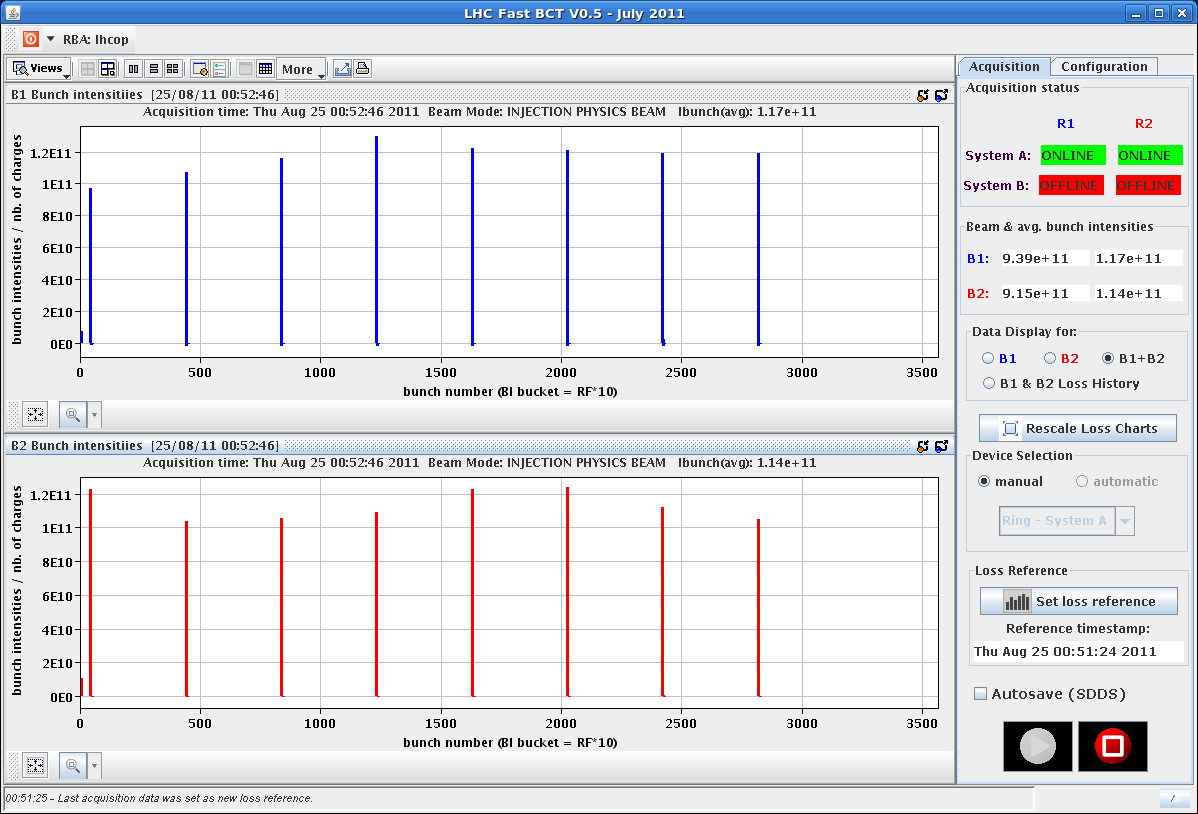 filling pattern
P. Baudrenghien,
E. Shaposhnikova
T. Mastoridis, et al
“long bunch length”
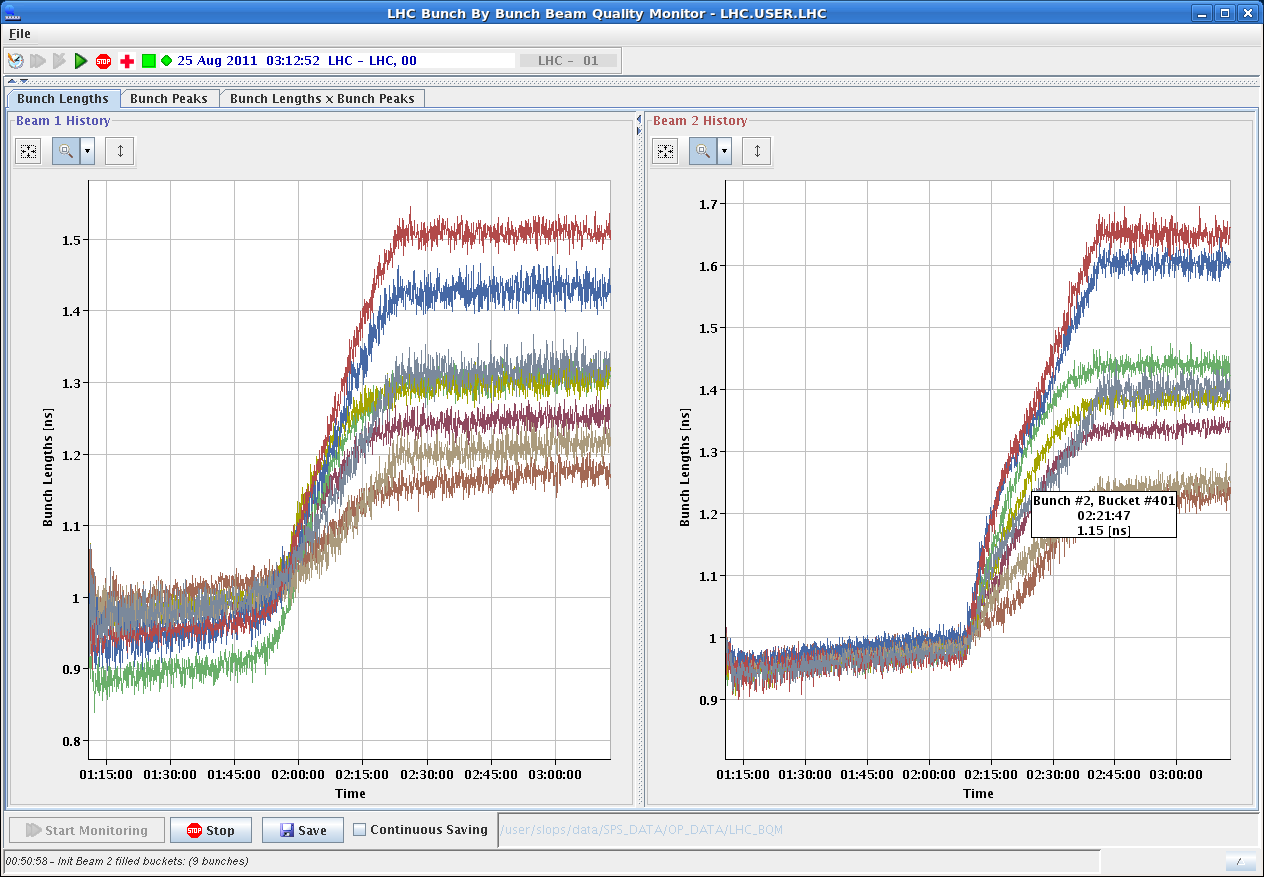 after Frev-amplitude modulated excitation 
at flat top - max. bunch length >1.5 ns
individual bunch lengths since start of flat top
vary from 1.15 to 1.65 ns
P. Baudrenghien,
E. Shaposhnikova
T. Mastoridis, et al
“long bunch length”
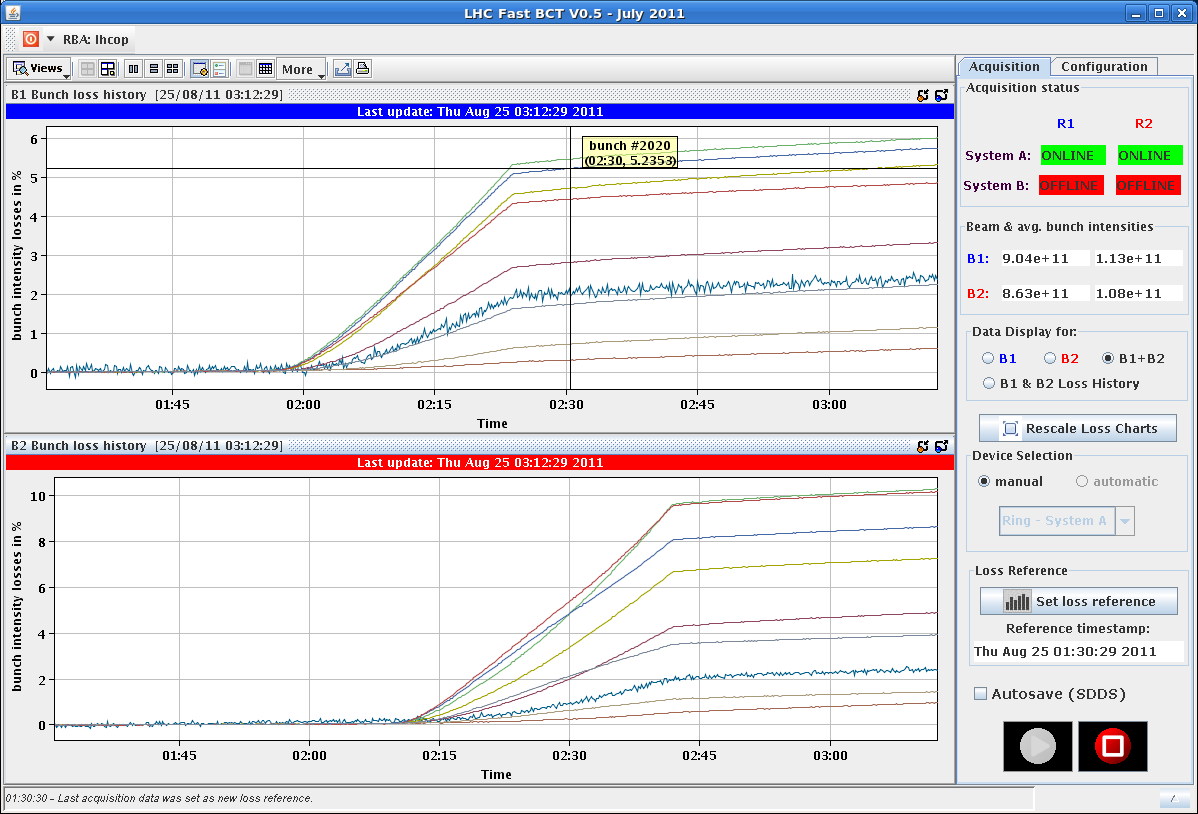 integrated losses since start of flat top
bunches of different length have
different losses
P. Baudrenghien,
E. Shaposhnikova
T. Mastoridis, et al
“long bunch length”
recovery of beam lifetimes after stop of excitation
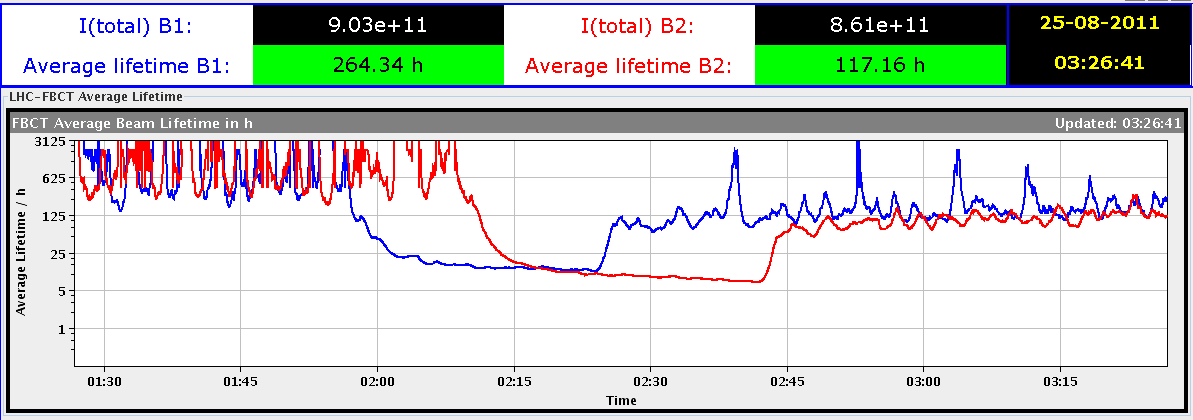 P. Baudrenghien,
E. Shaposhnikova
T. Mastoridis, et al
“long bunch length”
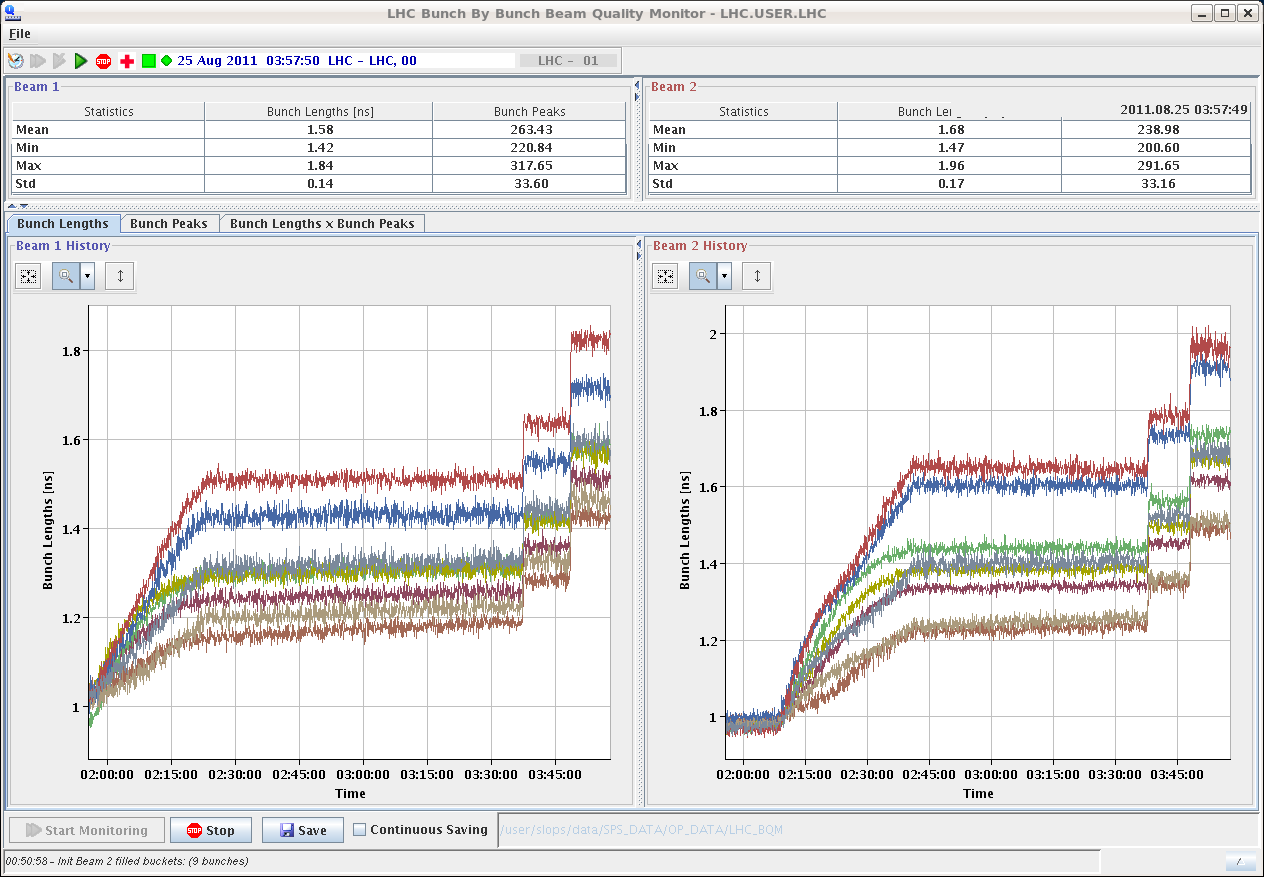 bunch length after two steps of
RF voltage reduction 12 MV→9MV→6 MV
maximum final bunch length ~1.95 ns
P. Baudrenghien,
E. Shaposhnikova
T. Mastoridis, et al
“long bunch length”
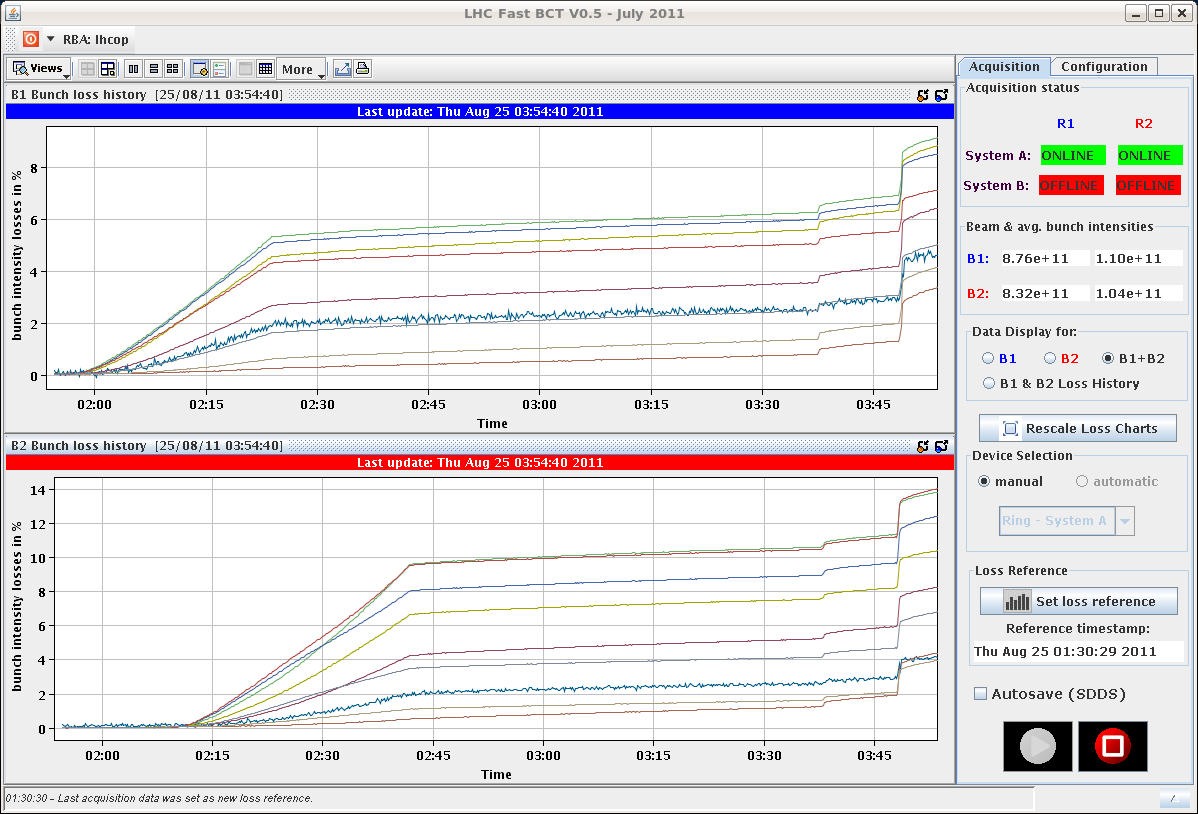 integrated losses after two steps of
RF voltage reduction
Beam Instrumentation MD
overhead due to changes of beam types
BI MD summary
BLM direct dump BLM system calibrated
BCT data taken while scraping high intensity bunches
BPMs: test of orbit filters and strip-lines crosstalk.
BSRT: very little data taken (bump B1V 450 GeV), 90% of the programme not completed
BI Direct Dump BLM Calibration by 
shots onto closed TCSG in IP6
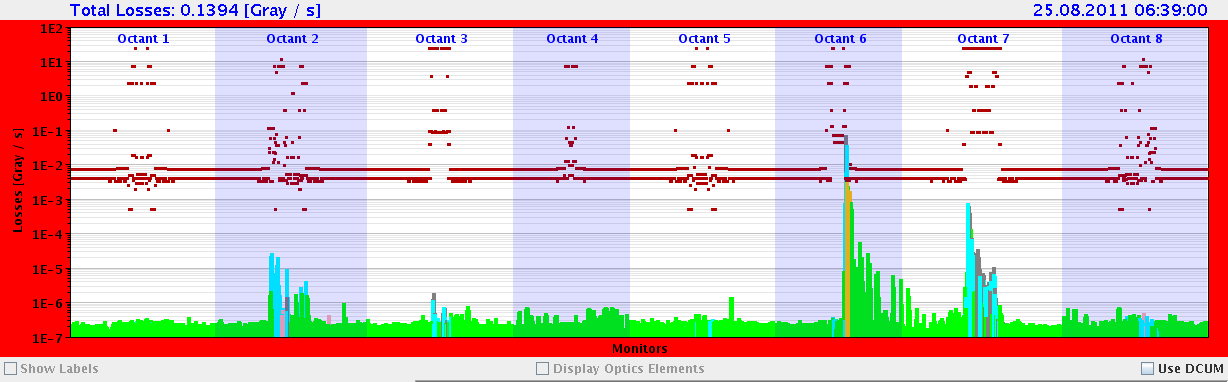 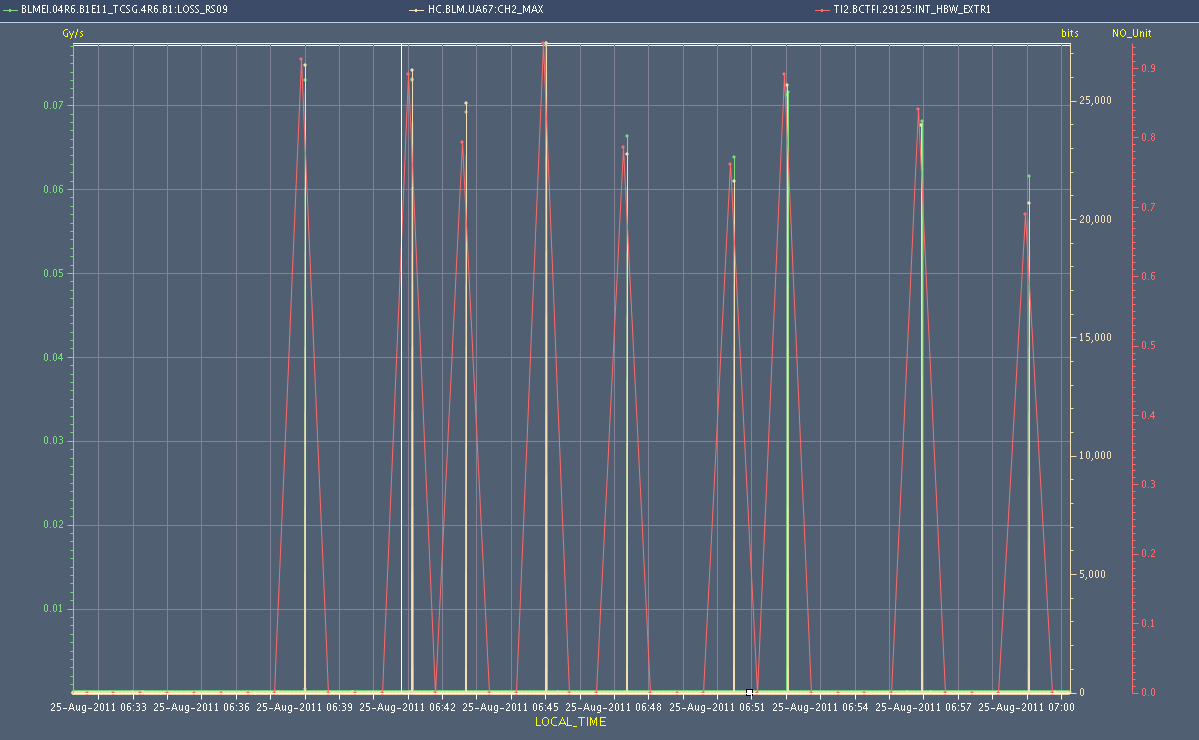 beam intensity 
& BLM readings
for different shots
E. Nebot, et al
Beam Scraping for BCT Calibration
Long-Range Beam-Beam (W. Herr et al)
Only 1 hour in beam-beam study at flat top:
~ 2h problems with transverse damper: cable left connected.
Trip of IR8 triplet
One fill lost during squeeze due to tune feedback
Special collision scheme:
12 (not colliding) + 36 + 36 bunches per beam
Collision scheme is highly asymmetric between beam 1 and beam 2 (on purpose)
Proved very efficient to get data within short time
Reducing crossing angle (IR1 and IR5 together) while following with tertiary collimators.
LR-BB: Losses per Bunch
30%
Crossing angle
100% = 120 mrad
35%
HD 1-2-5
Strong LR
40%
50%
HD 8
Tiny LR
Note: B2 collision scheme practically equivalent to last LR BB MD: 2 head-on
HD 1-5
Strong LR
HD 2-8
Small LR
LR-BB: Losses per Bunch
30%
35%
HD 1-2-5
Strong LR
40%
50%
30% of beam lost in 1 hour  strong LR effects with reduced crossing angles
HD 8
Tiny LR
HD 1-5
Strong LR
HD 2-8
Small LR
LR-BB: Losses per Bunch
30%
35%
HD 1-2-5
Strong LR
40%
50%
HD 8
Tiny LR
Lower losses beam2 (factor 2) could show that LR losses are enhanced by number of head-ons
To be analyzed...
HD 1-5
Strong LR
HD 2-8
Small LR
LR-BB: Losses per Bunch
30% (36 mrad)
HD 1-2-5
Strong LR
IR2 separated  one HD less
Better for bunches with lower than maximum LR interactions
HD 8
Tiny LR
How Could Head-On Drive LR BB Losses?
To be analyzed in detail...
Possible mechanism (Werner Herr):
Lower beam-beam separation creates lower dynamic aperture.
Beam tails then cut by dyamic aperture.
Losses constrained if tails are not repopulated.
Head-on collisions might provide a mechanism to feed beam into region of reduced dynamic aperture.
At the moment just a speculation...
If true, can be reduced by tune WP optimization.
Preliminary Conclusions for Physics
Based on results, expect 8s BB separation with 50ns to work (setup for 1m b*):
Keep emittance small and equal.
Probably reduced margins in tune space, requiring reoptimization of tune.
Analysis for 25ns to be done, but will be interesting for beam-beam
transverse blow-up using transverse damper
Blow-up using band limited and white noise was prepared for beam 2.
Initial tests on pilot bunches (max two pilots) spaced 2 ms adjusted delays, gating etc. Demonstrated selectivity (one bunch left untouched, one blown-up) largest emittance observed was about 18-20 mm, then too smallintensity for clean wire-scanner measurement, but profile seemed to not increase beyond this; to be checked with collimator  settings, but at first sight seems compatible with 5.7 sigma
Blowup with Transverse Damper test on two pilot bunches (W. Hoefle, D. Valuch et al)
transverse blow-up using transverse damper  - 2
Used filling scheme with 2 batches of 6 bunches spaced at the nominal distance of 925 ns; adjust excitation to middle of gap, then demonstrated that we can move controlled into first batch of 6 bunches; both planes checked plus loss maps done (moderate speed). It was demonstrated  that it is possible to perform controlled loss maps with high  intensity beam above safe limit.
Moved to single bunch; compared traditional loss map and damper loss map on single bunch. Achieved similar losses as with traditional loss maps, amplitude nicely controllable. Loss maps by the two methods show in the details some features that differ, to be analysed by collimation team.
Loss Map with Transverse Damper
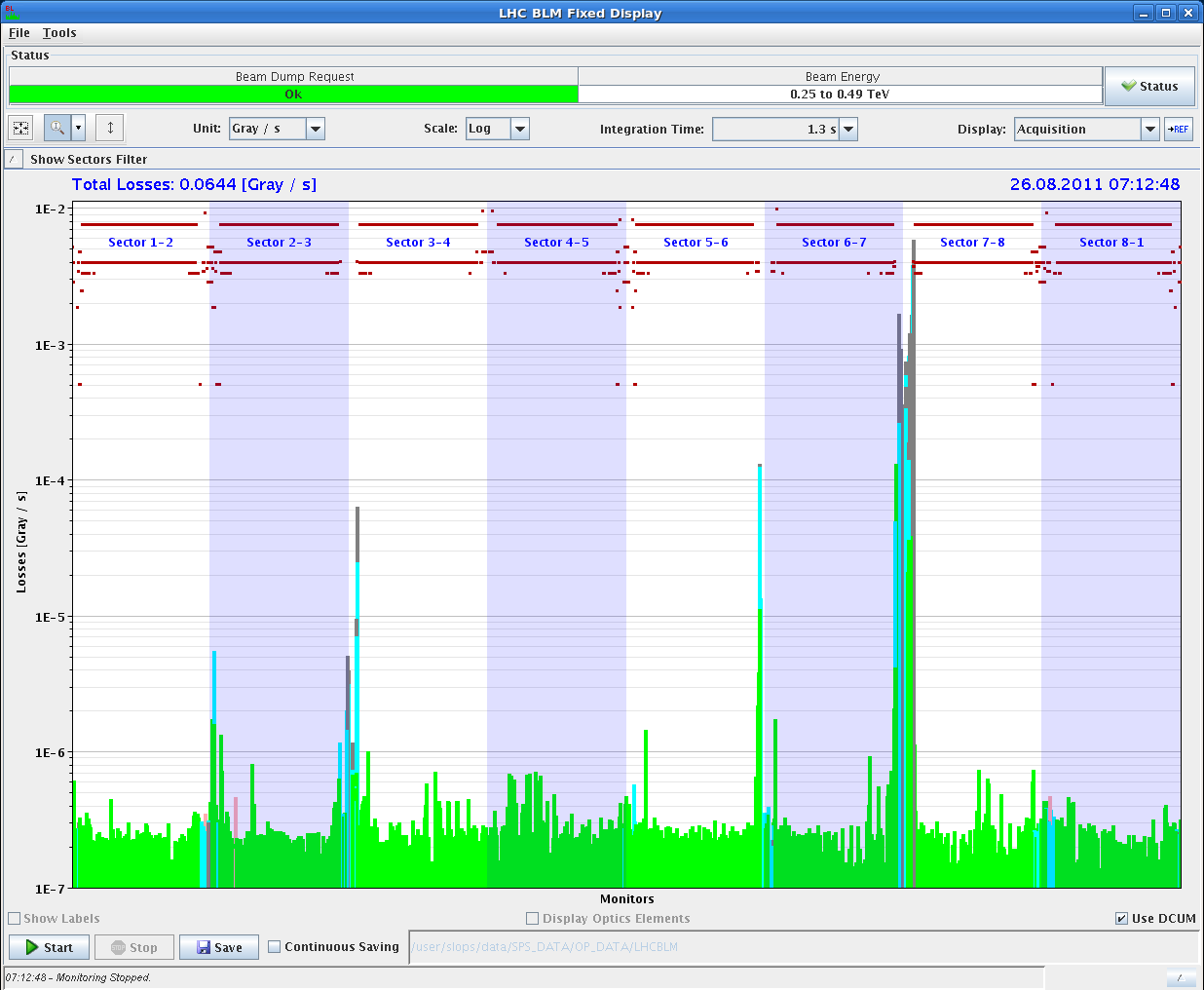 MD IR Aperture (S. Redaelli et al)
measurements at 3.5 TeV (squeezed beams to 1.5m)
started after about 1h due to a problem with a collimator in IP7 for B1. This time was given to the previous MDers, who were working on the other beam. 
Real measurements at top energy, with squeezed and separated beams, could start at about 9h30.
The measurements were aimed at measuring with the beam the retraction between TCTs and triplets in IP1 and IP5, both in crossing and separation planes. We increased appropriate crossing bumps in both planes of each IP to explore the aperture in the expected limiting locations. We started from nominal separation (+/-0.7mm) and crossing (+/-120urad).
MD IR Aperture
The aperture was approached with bumps, keeping the TCT at settings that exposed the triplet by 0.5 sigmas at most. The first scan took about 2 hours. Then we got more confident in the procedure and could finish measurements in the separation and crossing planes of both IP1 and IP5.
We found a good aperture in both planes and IPs. So good that we want to take more time to see if we overlooked something. Had to open the TCT aperture to the following values before seeing primary losses at the triplet: IR1 - V -> 18.3 - 18.8 sigmasIR1 - H -> 19.8 - 20.3 sigmasIR5 - V -> >= 20.3 sigmas (corrector limit reached)IR5 - H -> 19.8 - 20.3 sigmas
MD IR Aperture
If preliminary estimates are confirmed possibility to squeeze further than 1 m at 3.5 TeV or to run at 1.0 m without going to tight settings or w/o reducing the crossing. 
As we had 30 min left, we squeeze to 1 m keeping the 120 urad crossing in IP1/5 and keeping the presently operational settings for collimators (relaxed). 
At beta*=1m, the TCTs in IP1 and IP5 were set to 11.8 sigmas for the new optics, keeping the same centre as at 1.5 m (negligible difference of orbit with respect to 1.5 m). We made loss maps in the vertical planes for both beams to preliminary address the triplet protection with these settings. 
Note that in parallel, we did measurements of the tune and coupling induced by the non linear errors in the triplet magnets. Tune and coupling shifts were indeed observed. More detailed analysis is required.
25-ns beam
little time : thunderstorms & electrical perturbation
 injected 12 bunches for both beams;  injection & losses OK 
 damper setup for 25ns for B1 with pilots; not completed 
 B2 injection of 48b batch with 25 ns tried twice, 
beam dumped immediately after injection each time:
 1st time ADT on, beam dumped after ~1000 turns on IR6 BPM 
 2nd time ADT off, beam dumped after ~500 turns on P7 beam losses 
 PM BLM data: fast (~150 turn) increase in BLM signals,TCPV in P7 
 orbit BPM PM data: nothing seen at first look 
 no vacuum activity aside small pressure rise in MKIP8 with 2x12b & 	1x24b 25 ns circulating 
 possibly fast e-cloud instability 
 plan for future MD: higher Q' (20 in both planes), injecting 36b 25 ns trains, switching ADT PU gating for display to last injected bunch, fully setting up ADT
25-ns beam: fast vertical beam loss
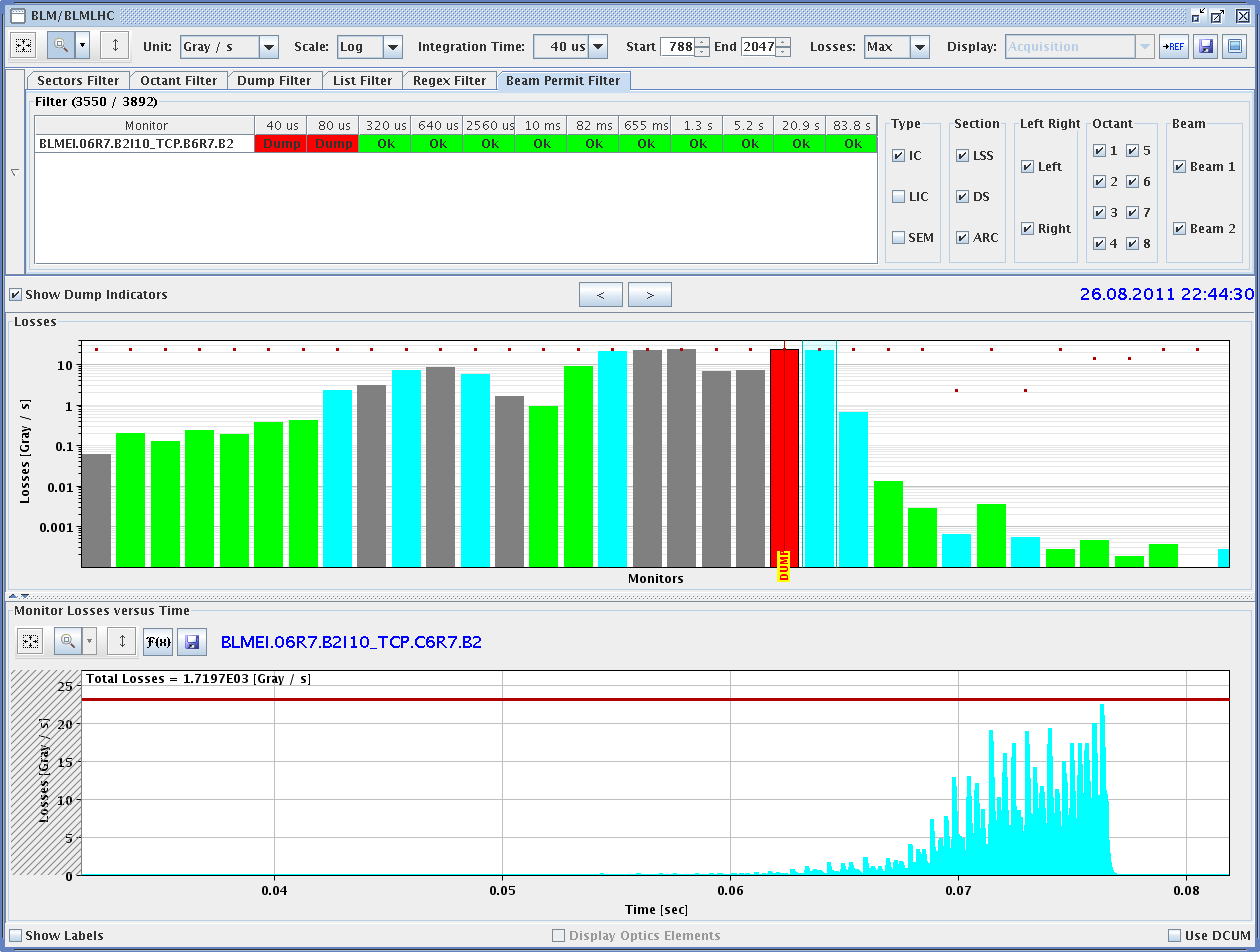 b*=1 m

summary by 
J. Wenninger & R. Assmann
& S. Redaelli
J . Wenninger,
R. Assmann et al
Machine changes for beta* 1m
Collimators to tight settings.






Xing angles in IR1/5 from ±120 to ±100 mrad.
Long-range beam-beam separation from 12s to 8s (e=2.5 mm).

>> with those changes we maintain the same orbit, beta-beat, etc margins than for 1.5 m
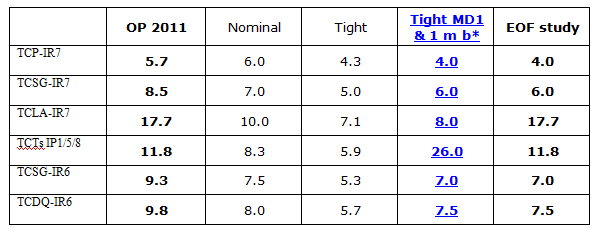 8/29/2011
08:30 meeting - beta* 1 m
1 m beta*	- MD period, Wednesday
Fill no. 1: Squeeze with probes, optics measured.
Xing angles kept constant at 120 mrad for this first test.
Optics OK, < 10% beating. No correction required.
b* measurement consistent with 1 m within error of ±0.2 m.
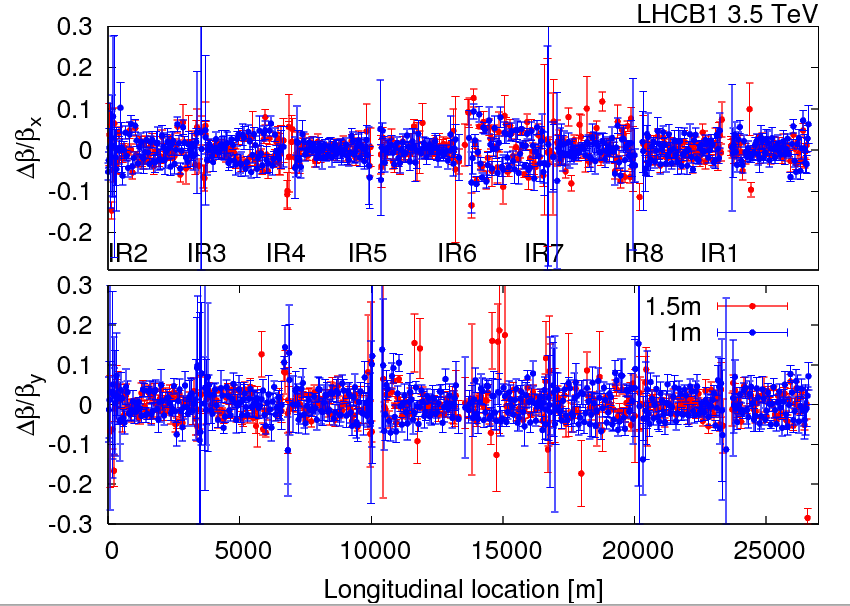 8/29/2011
08:30 meeting - beta* 1 m
1 m beta*	- MD period, Sunday
Fill no. 2: Squeeze & collide 2 nominal bunches.
Collimators IR6/IR7 with tight settings.
Xing angle reduced from 120 to 100 mrad (1.5 to 1 m).
Collide.
TCT alignment at end of squeeze (1m, sep.) & in collision.
Loss maps and asynchronous dump – OK.
Fill no. 3: Squeeze & collide 2 nominal bunches.
Repeat fill no. 2 in one step. 
Final collimator functions (also with new TCT settings).
Almost everything sequenced already !
Another loss maps and asynchronous dump.
Issues:
Lifetime dips of B2 to below 5 hours, cured by Q’ +3 units.
Found a different orbit in collision, had to re-optimize the IPs. Why?
8/29/2011
08:30 meeting - beta* 1 m
1 m beta*	- MD period – getting interesting…
Fill no. 4: 12 + 3x36 bunches
Chromaticity H +2 at end of ramp (from experience of fill 3).
Squeeze to 1.5 m rocky, losses seem mostly correlated to orbit excursions – tbc.
Squeeze to 1 m smooth, but then strong instability (seemed mostly vertical) – increase of octupoles restores lifetime.
Colliding, orbit reproducible (wrt fill 3), almost no optimization required in IR1/5.
Lifetime in collision rather low-ish (see figure).
Tried to move Q and Q’, but then…
Beam dump on motor failure on B1 TCP vertical IR7 at 04:45.
End of the exercise…
8/29/2011
08:30 meeting - beta* 1 m
Lifetimes 84 b
Lifetimes during fill 3:
Colliding
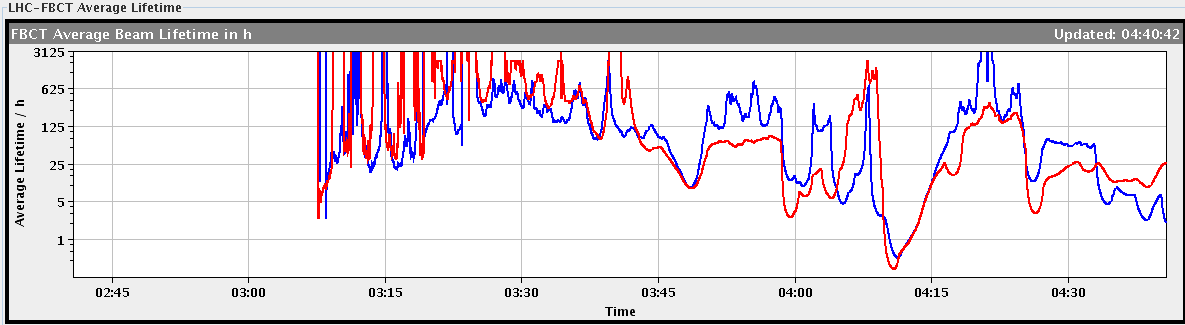 Losses when collimator gaps become very tight towards end of the ramp,
seen in all 3 fills
Squeeze to 1.5 m
(orbit ?)
Instability at 1 m,
cured by octupoles.
8/29/2011
08:30 meeting - beta* 1 m
Losses in squeeze to 1.5 m – 84b / beam
Note that losses are well confined in collimation regions
8/29/2011
08:30 meeting - beta* 1 m
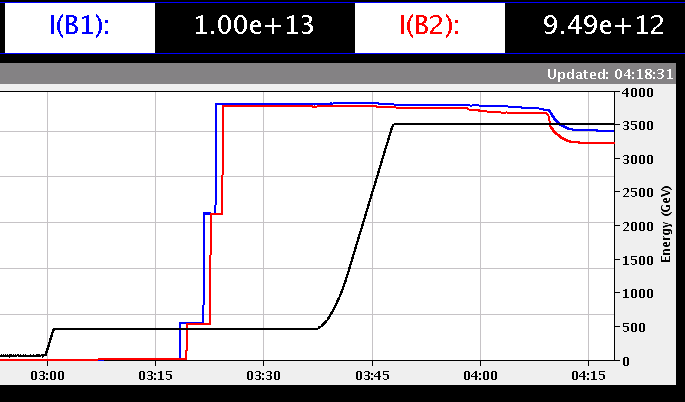 Squeeze 
to 1.5 m
Instability at 1 m,
cured by octupoles.
8/29/2011
08:30 meeting - beta* 1 m
The Xmax tree is back – instability at 1 m
Remember such pictures with our first nominal bunches in 2010?
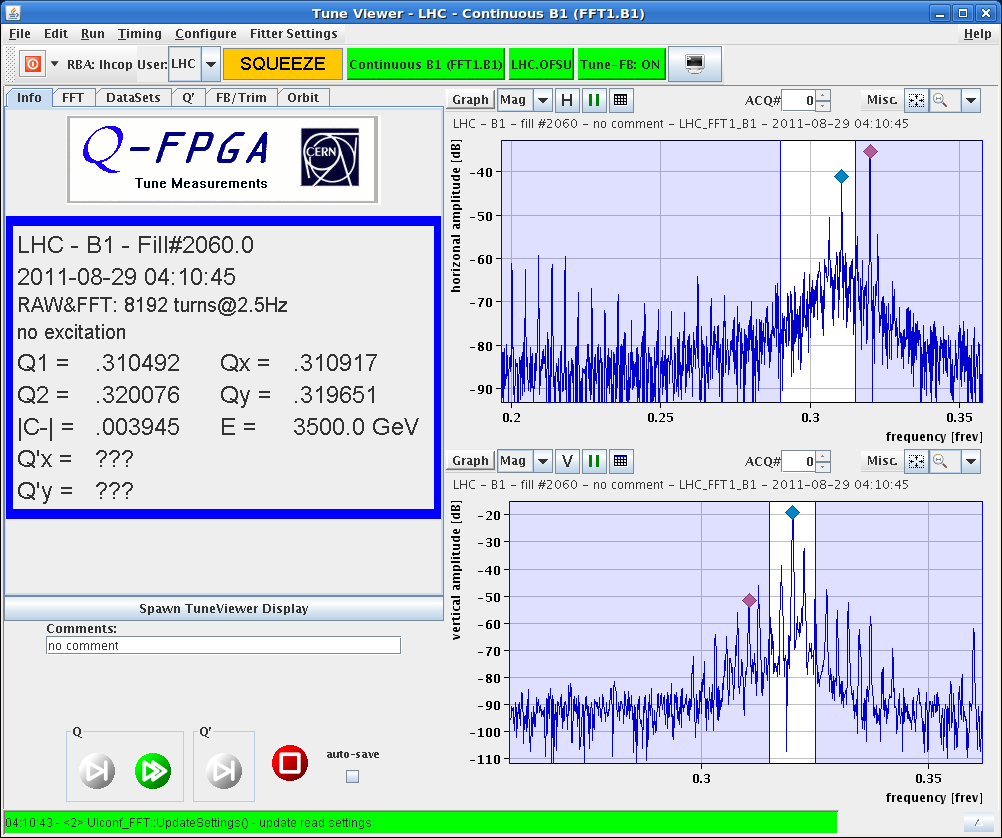 8/29/2011
08:30 meeting - beta* 1 m
Bunch losses from instability at 1 m, separated.
First 36b train suffered.
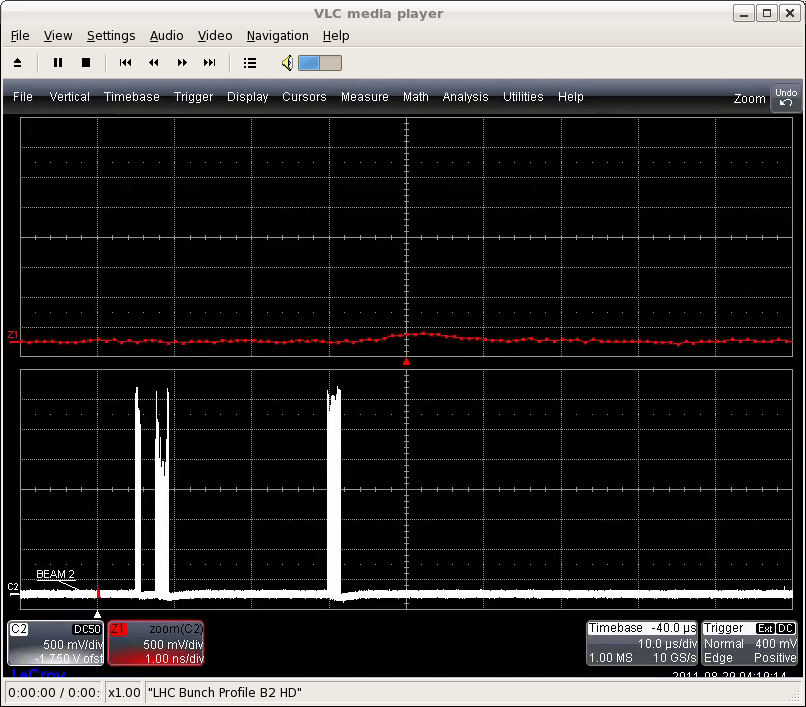 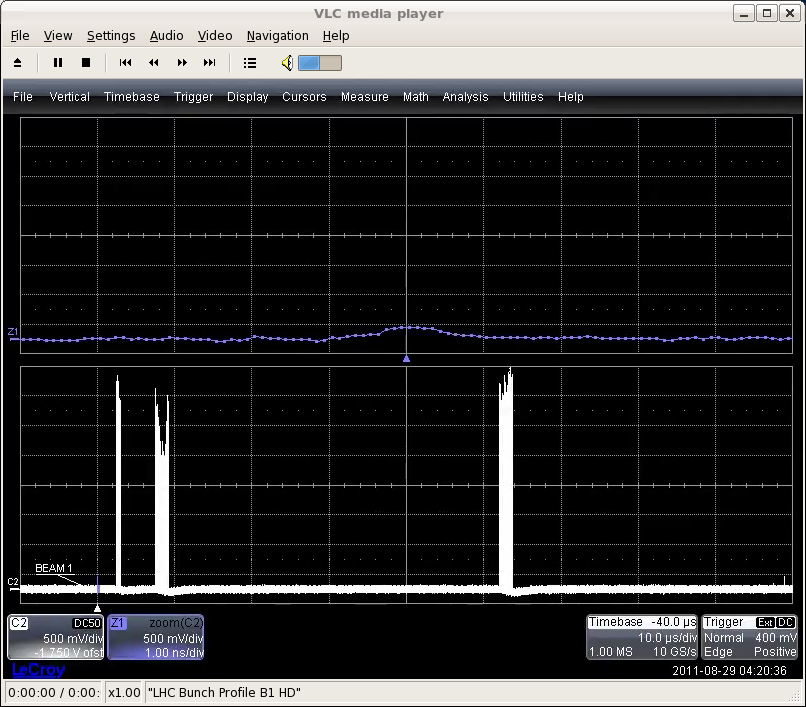 8/29/2011
08:30 meeting - beta* 1 m
Summary b*=1 m (1)
First experience with very tight collimator settings !
Technically the 1m setup is almost ready (PC & collimator settings, orbit references, sequences).
Mainly some loss maps missing.
The fill with 12 + 2x36b highlighted some points that must be investigated:
Beam stability, in particular at 1 m with separated beams, ‘cured’ by octupoles.
Losses (spikes) in the squeeze that could be due to the residual orbit excursions not corrected by the orbit FB – life with very tight collimator settings !
Lifetime in collision – note however that the beams may have been blown-up by the instability in our fill  LR beam-beam even stronger.
8/29/2011
08:30 meeting - beta* 1 m
Summary b*=1 m (2)
A few fills will be required to follow up on the issues that have been found before 1 m can be used for physics – all seem solvable:
Octupoles, Q’, damper.
Higher gain for orbit FB?
Lifetime in collisions with smaller beams (no instability).
J. Wennninger, R. Assmann, S. Redaelli. 
This work was carried out with the invaluable help of the optics team, the collimation team, L. Ponce, M. Lamont, the EiCs & operators on shift and many more.
8/29/2011
08:30 meeting - beta* 1 m
MD Planning Wed – Thu (24. – 25.8.)
postponed to after TS
only 3 hm but success
BSRT 90% still to be done
only 1 hm but success
28/08/2011
MD Planning 2011/12, MD#3
Draft MD Planning Fri – Sat (26. – 27.8.)
cancelled/postponed
28/08/2011
MD Planning 2011/12, MD#3
Draft MD Planning Sun – Mon (28. – 29.8.)
cancelled/postponed
cancelled/postponed
cancelled/postponed
cancelled/postponed
Needs from experiments: 
-Luminometers on during beam-beam MDs and in the second slot of b*=1 m
28/08/2011
MD Planning 2011/12, MD#3
not done
large pile up 
 25-ns beam injection & studies 
 p-p rephasing
 MKI UFOs
 quench margin at injection
 quench test at 3.5 TeV
 beam instrumentation (BSRT calibration)
 collision with large Piwinski angle 
…